Открытие протона и нейтрона.
Строение ядра.
Открытие протона
(1919 г. Резерфорд)
«Протон» (греч.) – protos - первый
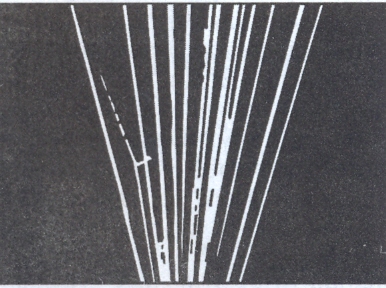 Обозначение протона:
или
Протон – ядро атома водорода
Открытие нейтрона.
В 1932 г. – Д. Чедвиг (1891-1974) – открыл нейтрон.
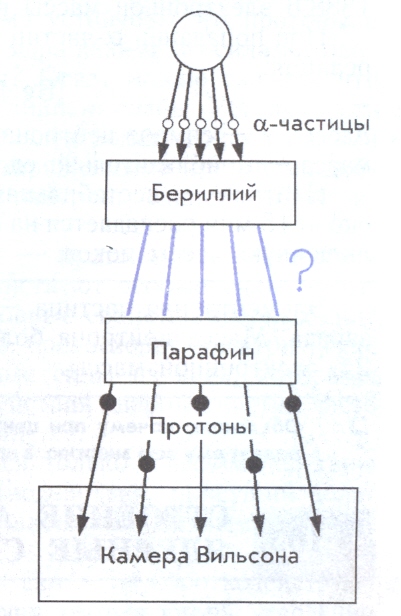 Частицы обладали большой проникающей способностью и не ионизировали газ, т.е. электрически нейтральны – нейтроны.
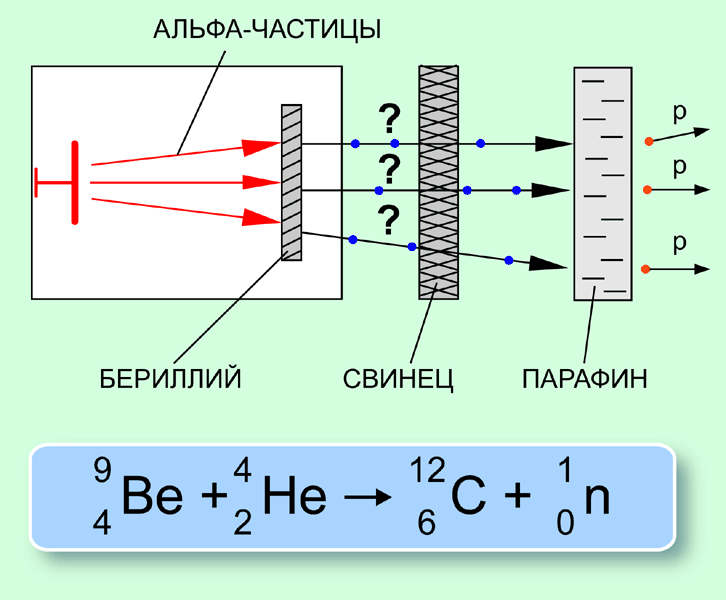 Обозначение нейтрона:
p
n
e
антинейтрино
В 1932 г. Д.Д. Иваненко (рус.) и В. Гейзенберг (нем.) – предложили протонно-нейтронную модель ядра.
Ядро
+
нейтрон
протон
Z – число протонов в ядре
А = Z+N – массовое число
N – число нейтронов в ядре
А = М (округляют до целого числа)
Сколько протонов и нейтронов содержится в ядре изотопов урана?
А=235
Z=92
N=A-Z = 235-92=143
А=238
Z=92
N=A-Z = 238-92=146
А).
Б).
Ядерные силы
Силы притяжения, связывающие протоны и нейтроны в атомном ядре, называются ядерными силами.
Свойства:
Являются силами притяжения.
Короткодействующий характер (на расстоянии              – велики)
С увеличением расстояния очень быстро убывают.
(на расстоянии                      их действием можно пренебречь)  
4. Обладают свойствами зарядовой независимости.
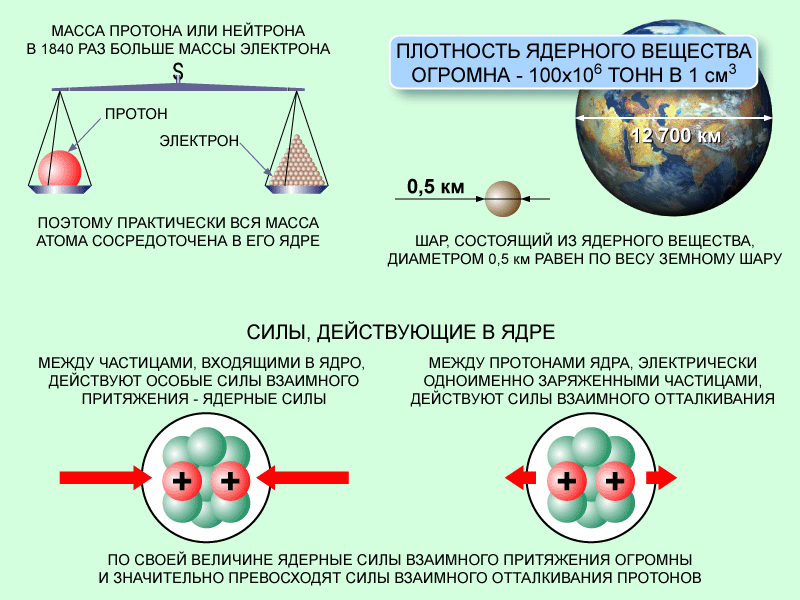 С 1906 г. известно
М = 35,457
М = 238,0289
Изотопами называются разновидности данного химического элемента, различающиеся по массе их ядер.
«Изос» -одинаковый
(греч.)
Изотоп
«Топос» - место
1). Из-за разного числа нейтронов ядра атомов различных изотопов одного и того же элемента обладают разными массами и могут отличаться по физическим свойствам (радиоактивность)
2). Из-за одинакового заряда ядра атомы разных изотопов одного химического элемента имеют одинаковое строение электронных оболочек, т.е. обладают одинаковыми химическими свойствами.
У всех химических элементов есть изотопы!
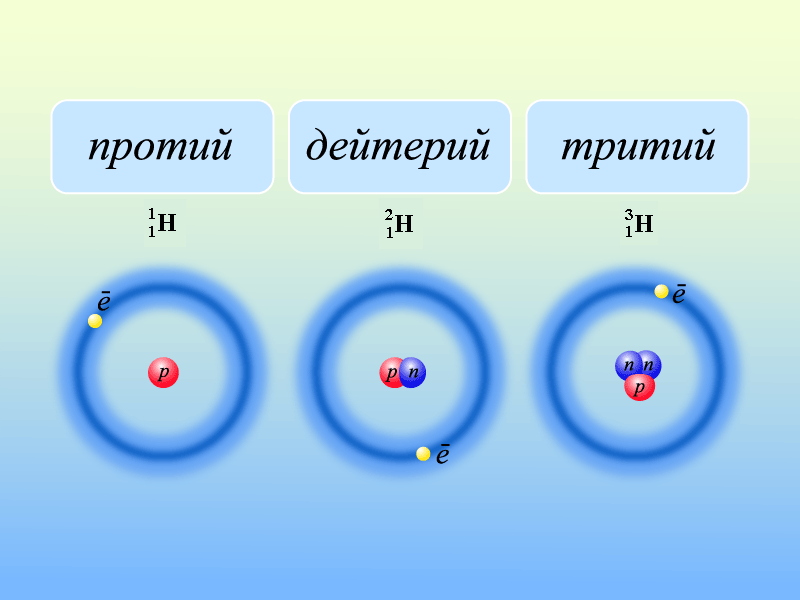 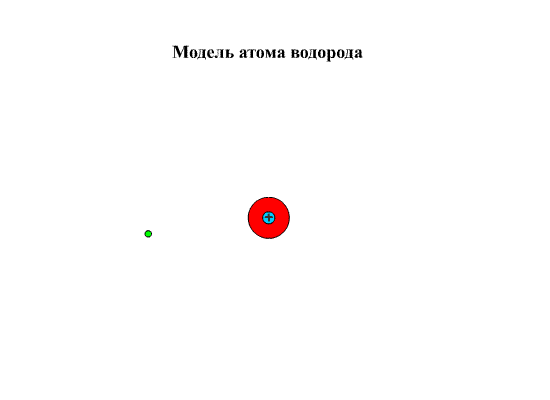 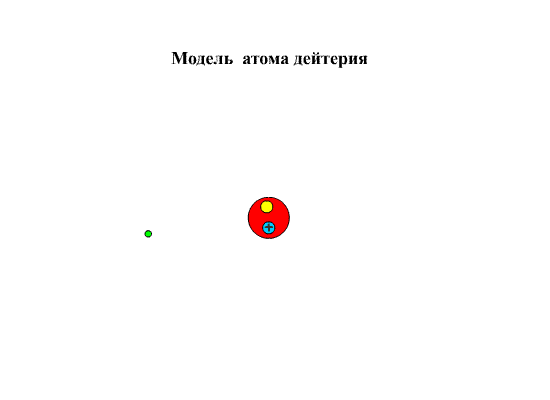 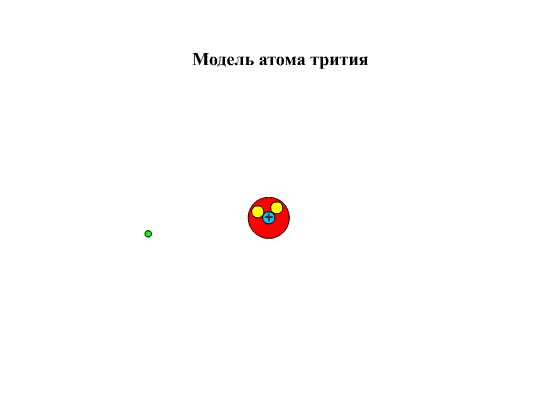 0,015%
99,985%
Природный изотопный состав Н
Вывод:
1). У всех химических элементов есть изотопы.
2). У изотопов одного элемента химические свойства одинаковы.
3). Различны физические свойства, масса.
4). Занимают одно место в таблице Менделеева.
Задача №1
Сколько нуклонов содержат ядра:
Задача №2
Определите нуклоновый состав ядер:
Задача №3
Назовите химический элемент, в атомном ядре которого содержатся нуклоны:
А). 7p + 7n
В). 33p + 42n
Г). 84p + 126n
Б). 18p + 22n
Задача №4
Какие частицы возникают в результате ядерных реакций?
Задача №5
Дописать реакции: